Volcanic ash impingement
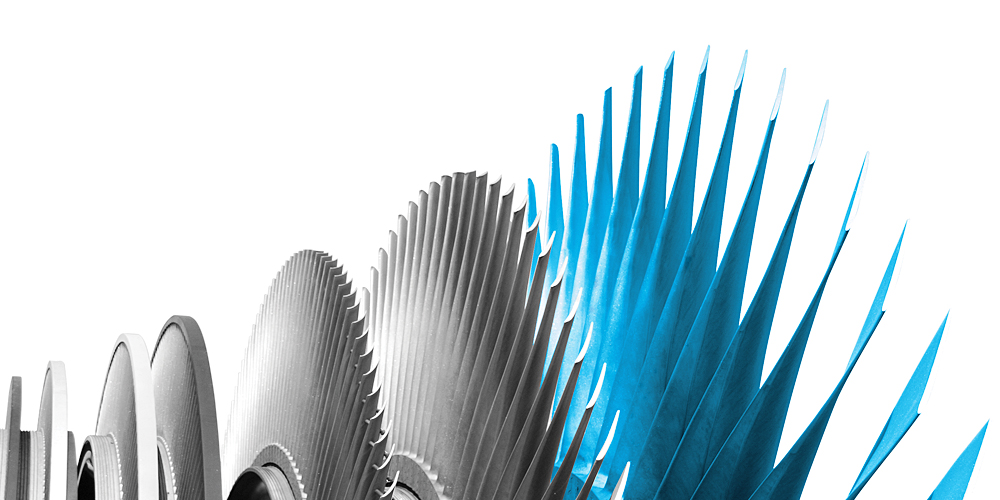 PROVIDA
University of Surrey
Prof. Sai Gu,  Zihang Zhu
7/JUN/2016
Content
Recap of Previous work

Improvement of VA injection model

Modeling high viscosity droplet impact

Conclusion and Next step
Recap of previous work
Modeling 2D in-flight VA particle and phase transition
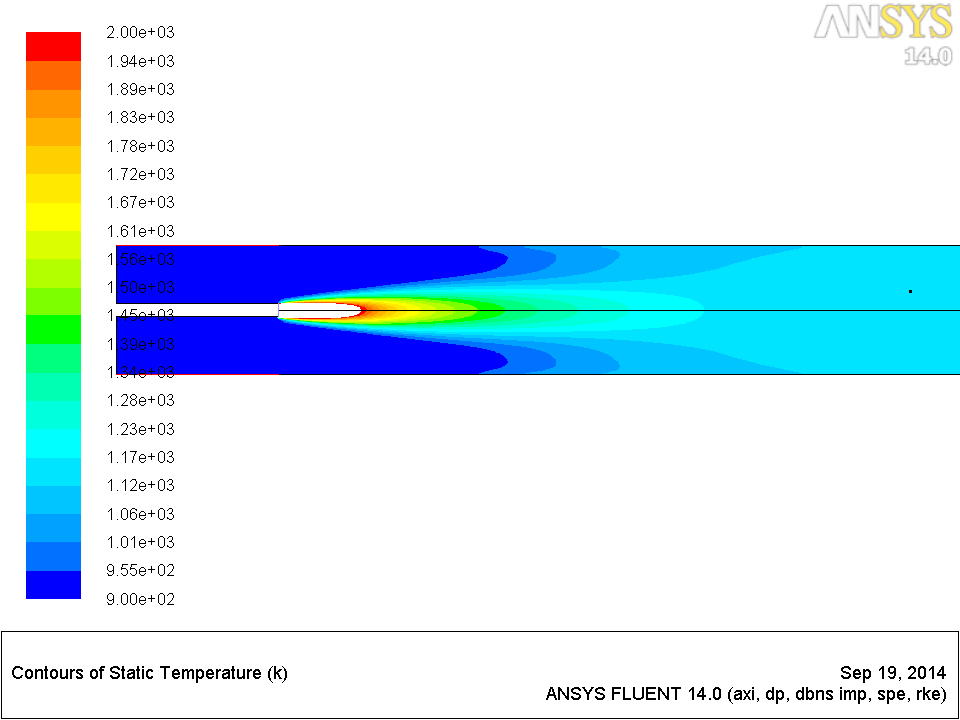 Chamber environment
outlet
Wall of tube
PS gas inlet
Recap of previous work
Modeling 2D in-flight VA particle and phase transition
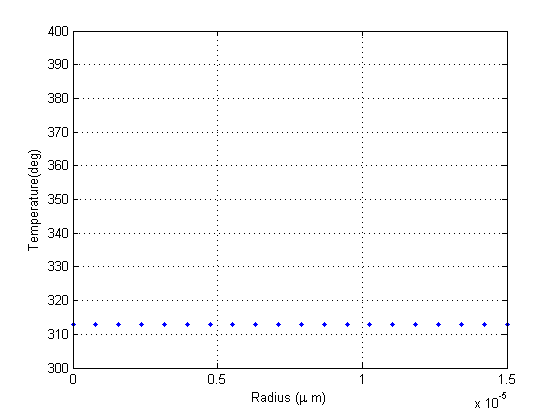 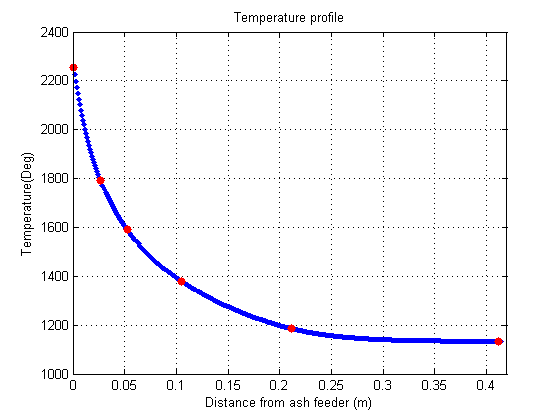 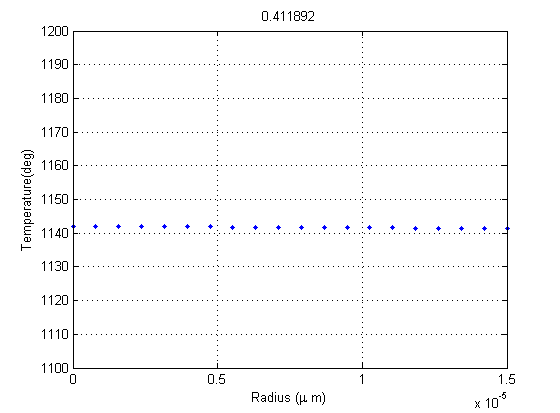 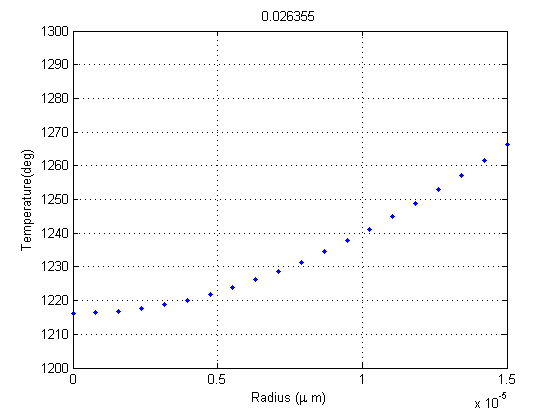 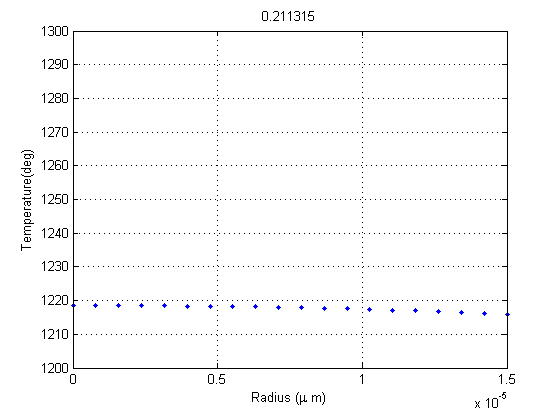 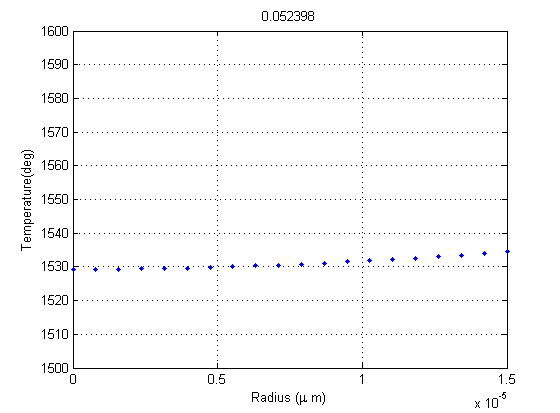 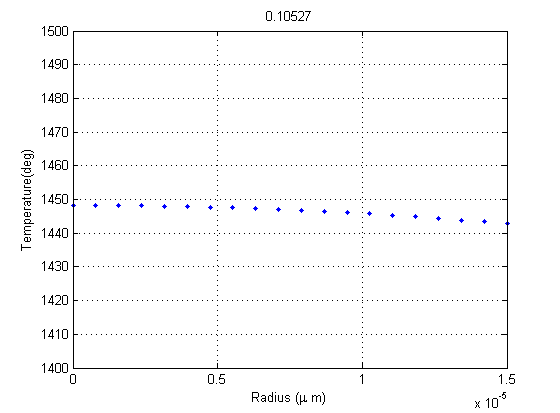 Recap of previous work
Modeling 2D in-flight VA particle and phase transition
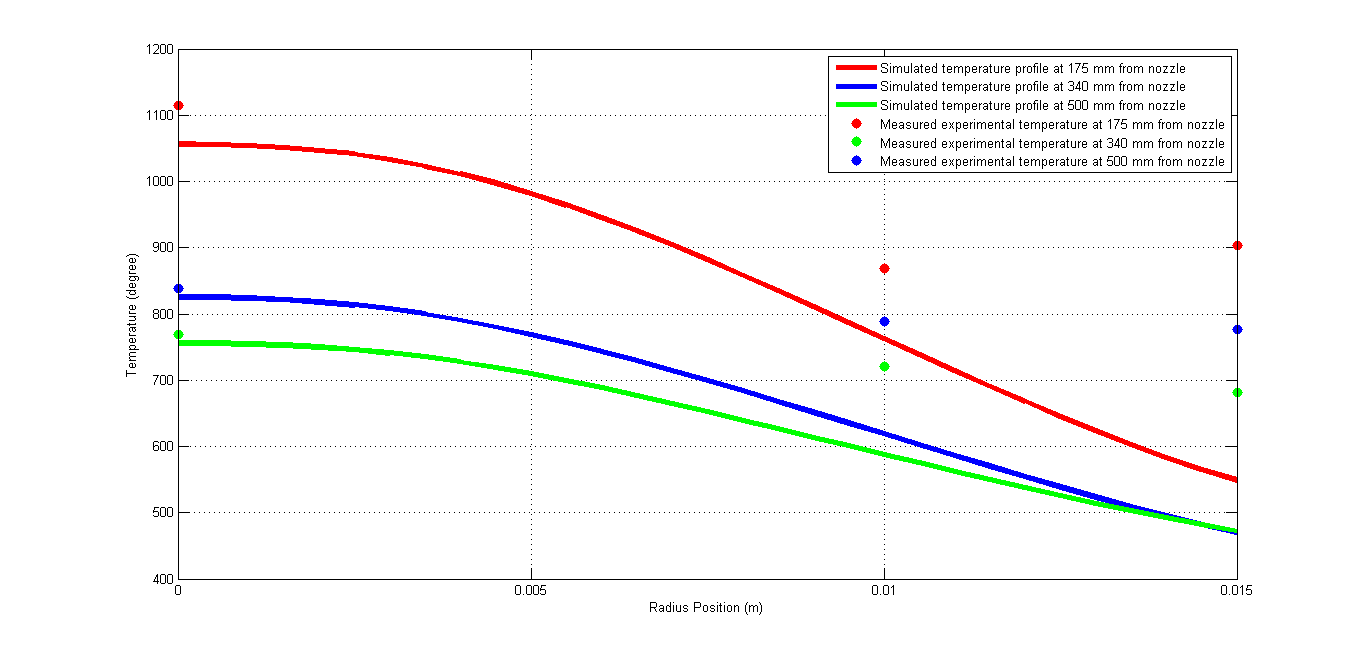 Recap of previous work
Single particle impact (VOF)
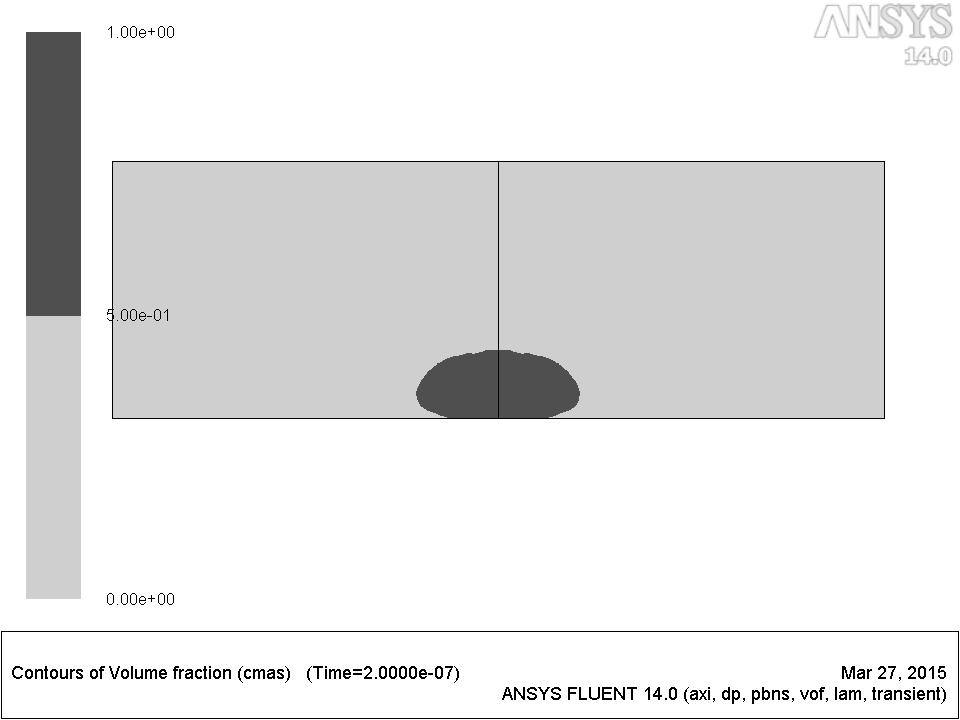 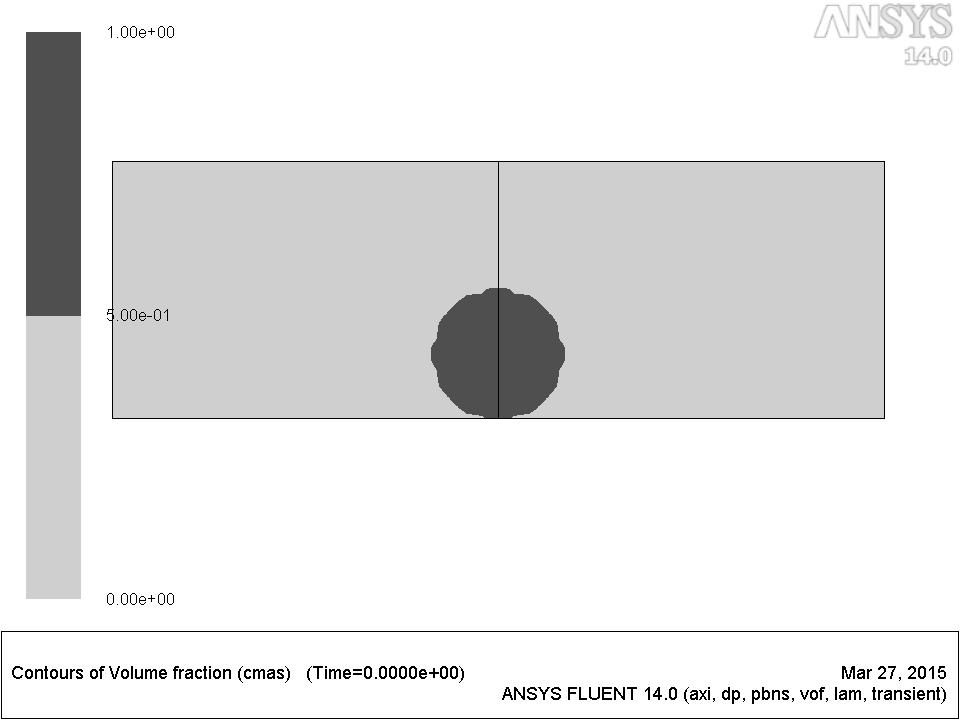 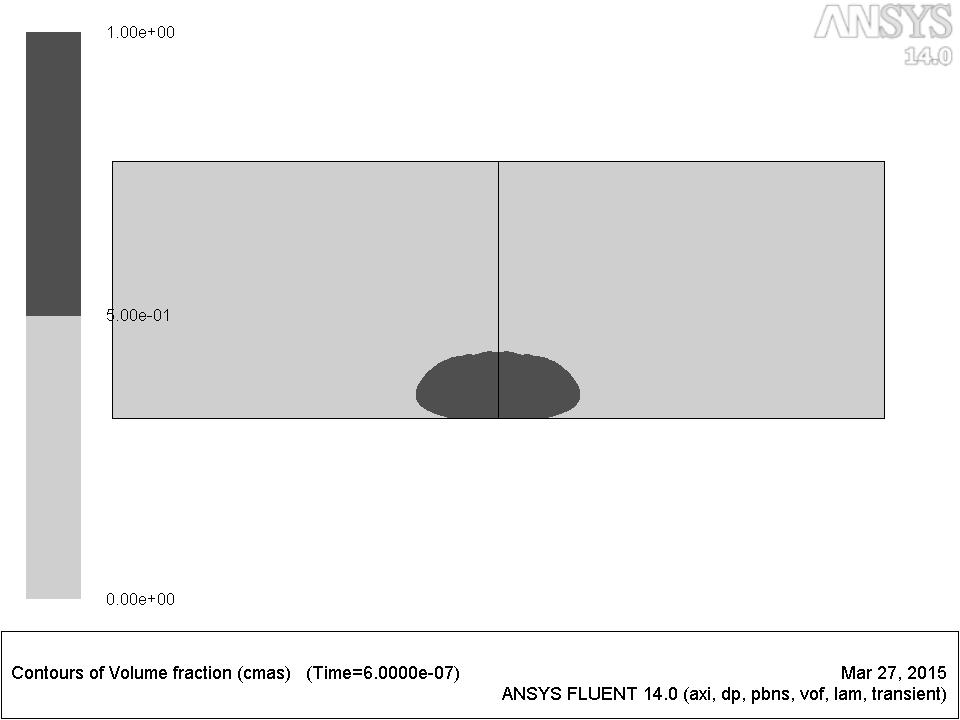 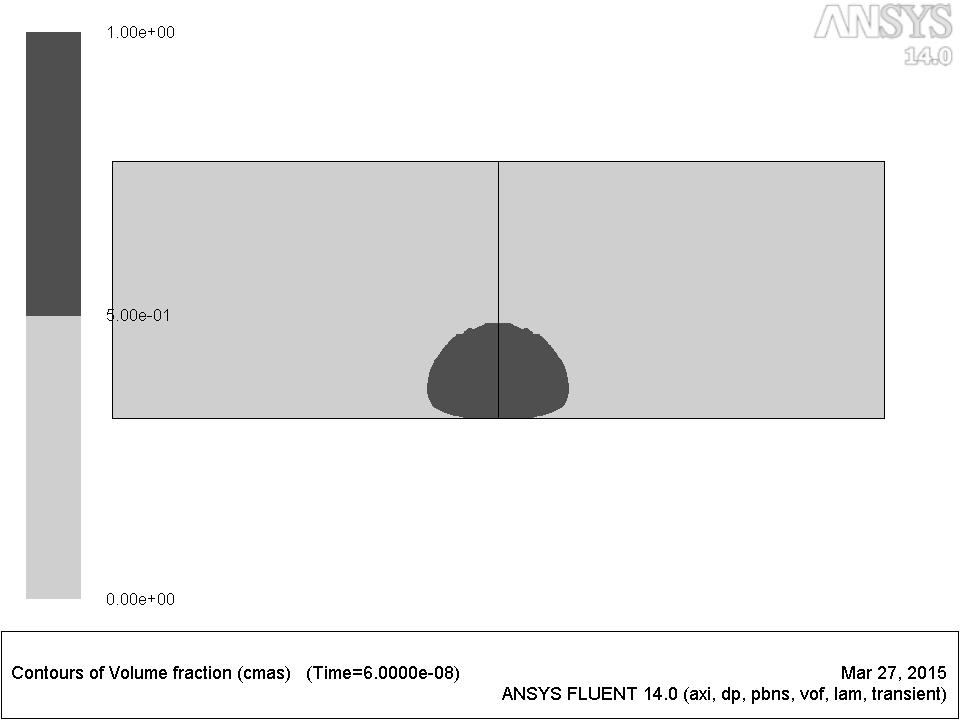 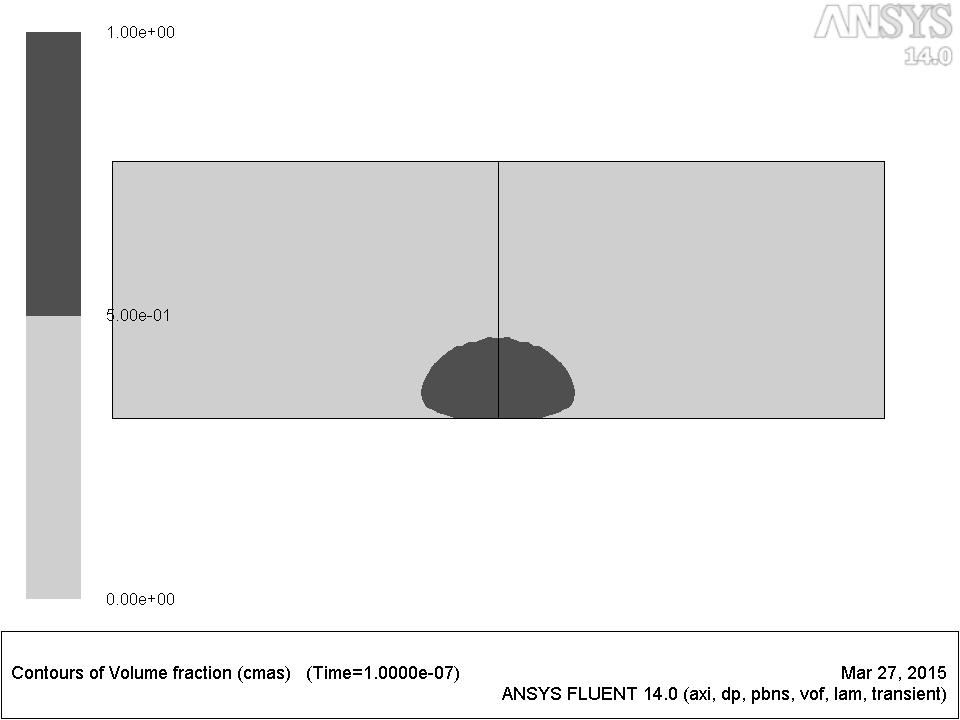 Viscosity 1 Pas (2 days)
Recap of previous work
Single particle impact (CEL)
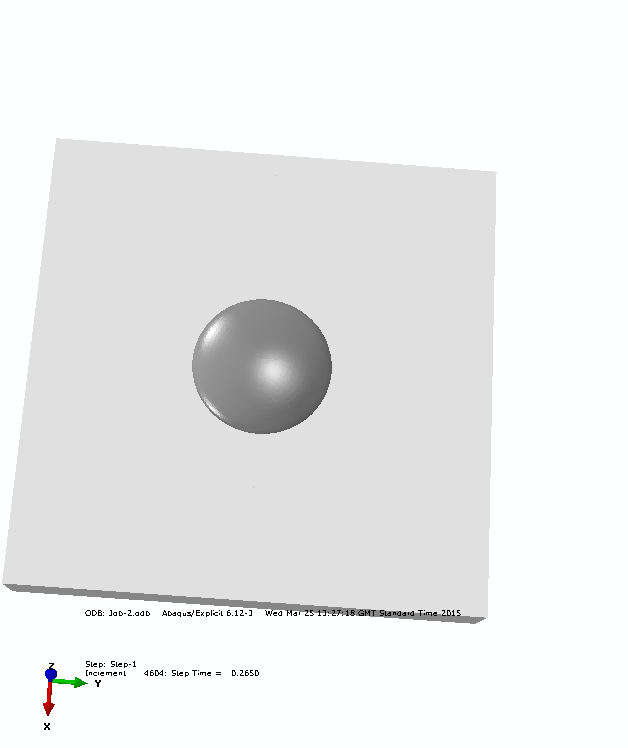 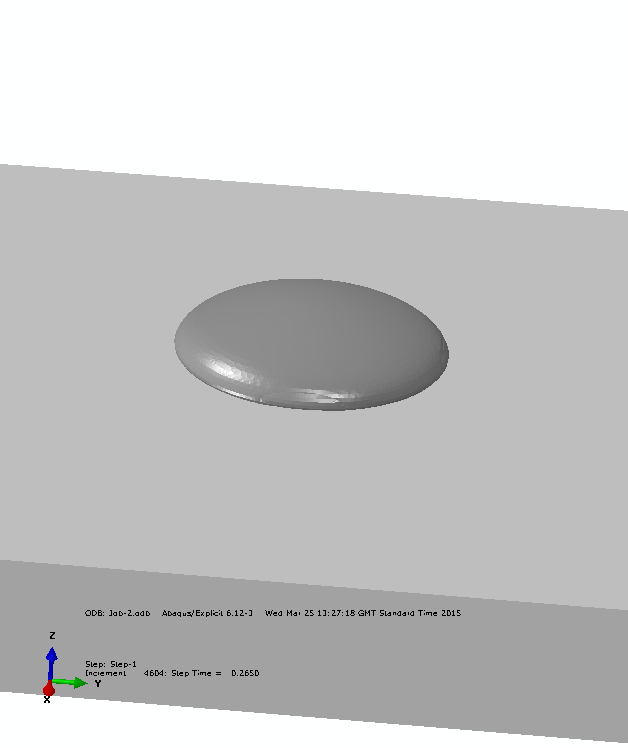 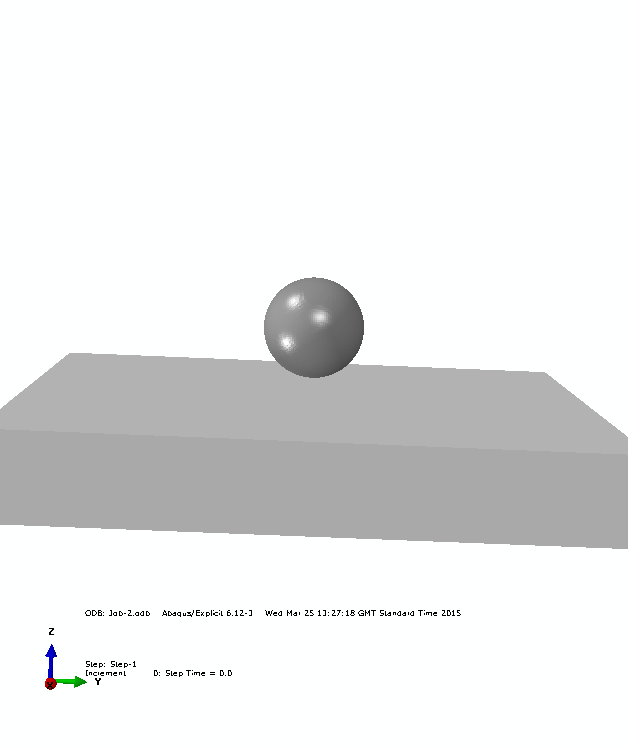 Viscosity 1 Pas (~ 1 day)
Recap of previous work
Temperature and composition dependent viscosity*
log η (Pa s)
*Giordano D, Russell JK, & Dingwell DB. Silicate Melt Viscosity Calculator. 2008.
Temperature (°C)
Recap of previous work
Liquid spray/Nozzle test
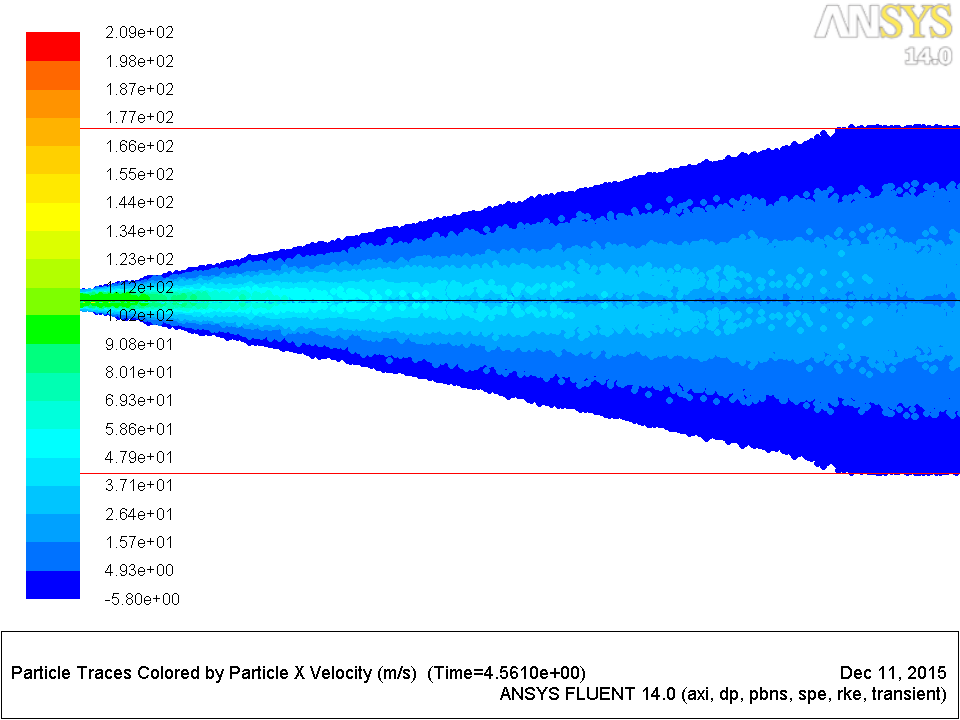 Water pump
Atomizer
Air cylinder
Mean: 22.814 μm
Mean: 22.623 μm
Recap of previous work
Liquid spray/Nozzle test
Recap of previous work
Problems
The 3D swirl effect of the VPS is not taken into consideration. This makes the temperature  field only at the centre of the plasma jet matches the experiment data.

The CEL, VOF particle impact model is not suitable for the high-viscosity flow due to high demand of computational resources.
Improvement of VA injection model
3D model
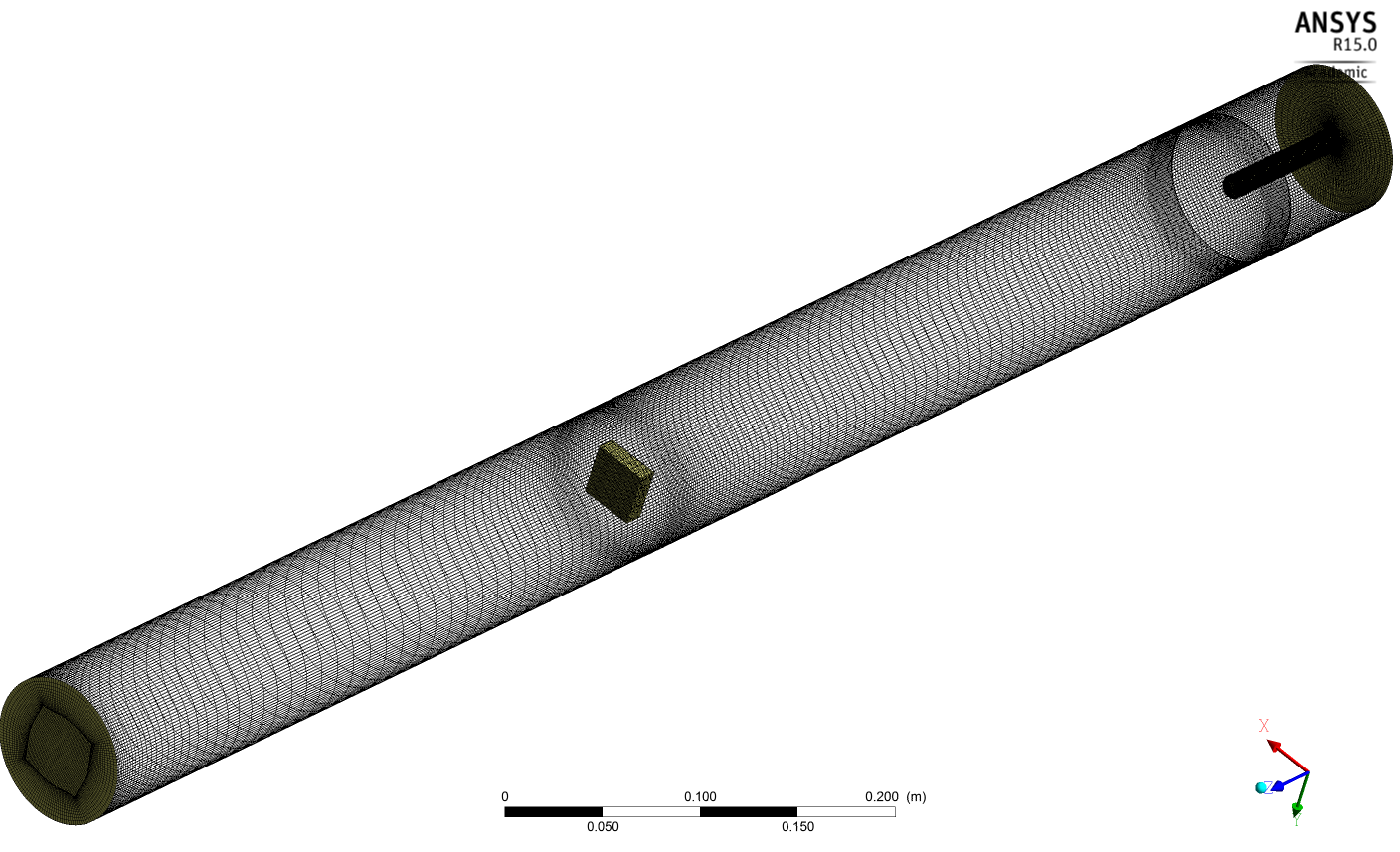 Improvement of VA injection model
CFD vs Experiment data (Temperature)
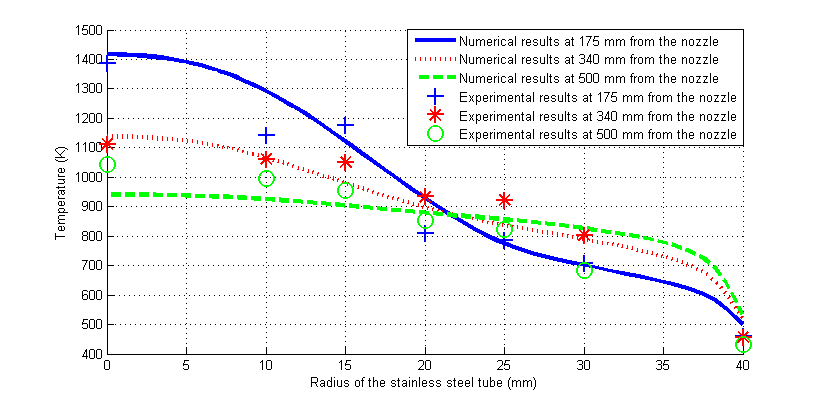 Improvement of VA injection model
CFD vs Experiment data (Velocity)
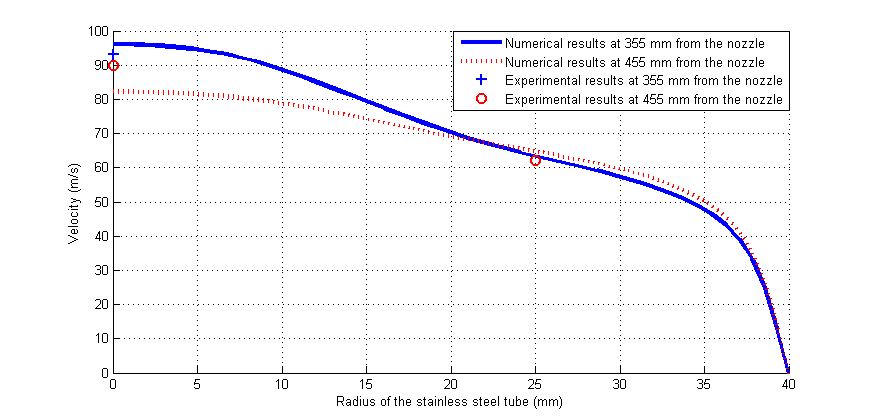 Improvement of VA injection model
CFD vs Experiment data (Velocity with substrate)
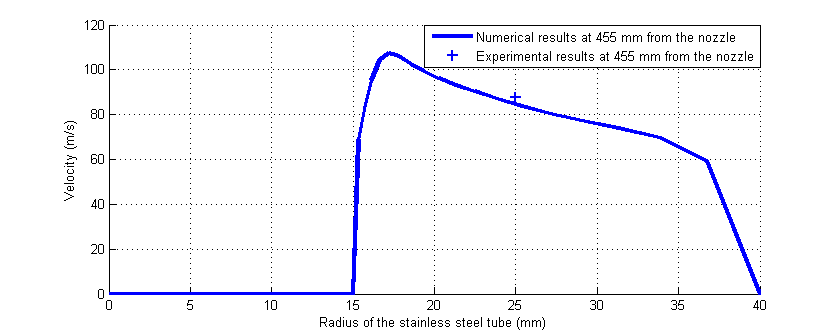 Improvement of VA injection model
DPM model
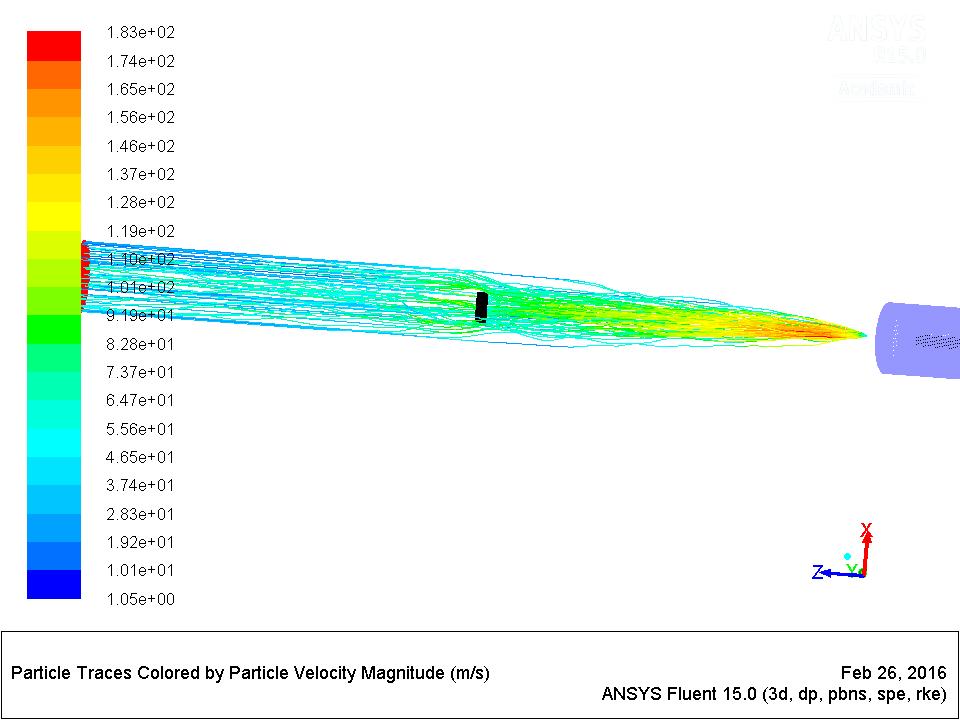 Improvement of VA injection model
Striking rate and contact angle
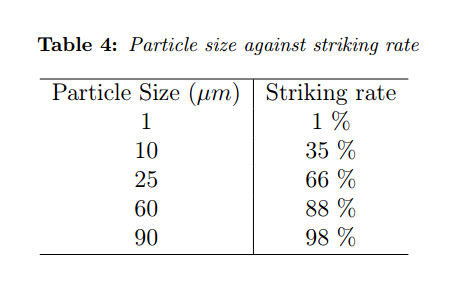 Large particles 
Normal impact
Oblique impact ( small contact angle)
Small particles 
Bypass the substrate 
Oblique impact (large contact angle)
Improvement of VA injection model
Phase transition and in-flight particle heat transfer
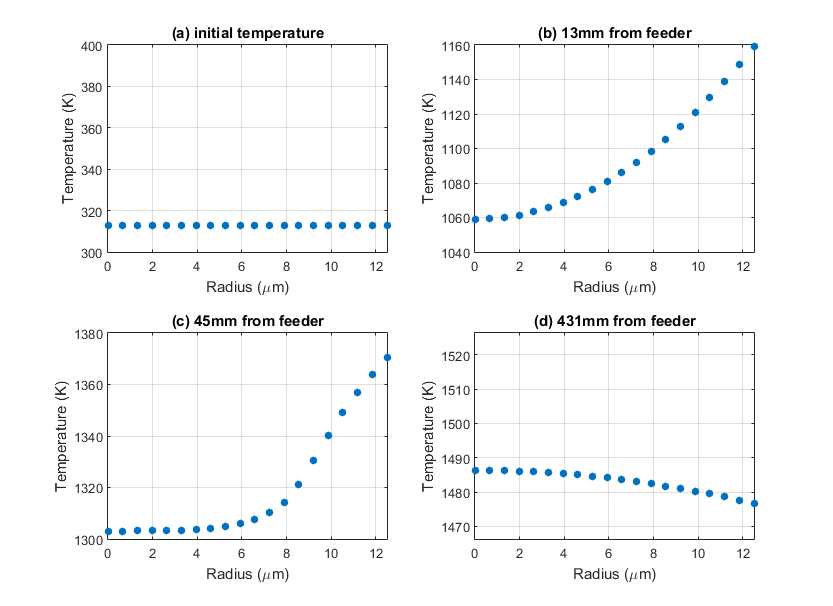 Improvement of VA injection model
Phase transition and in-flight particle heat transfer
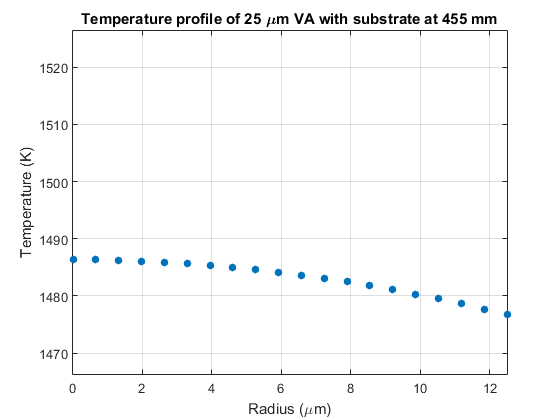 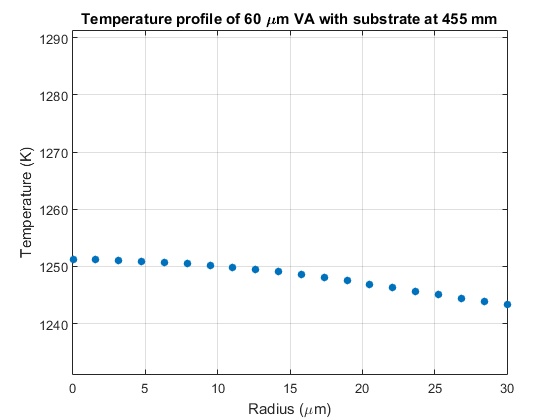 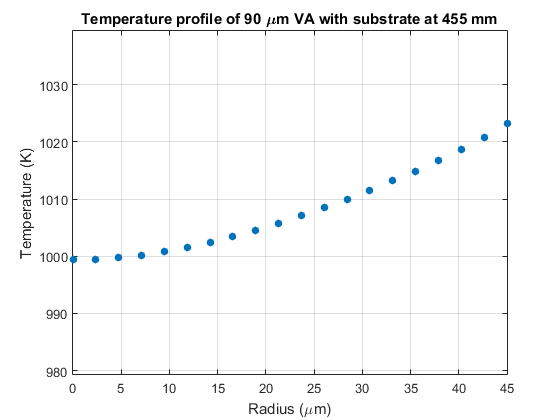 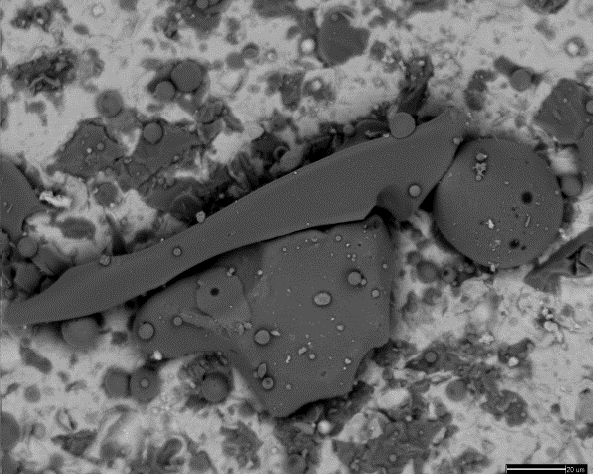 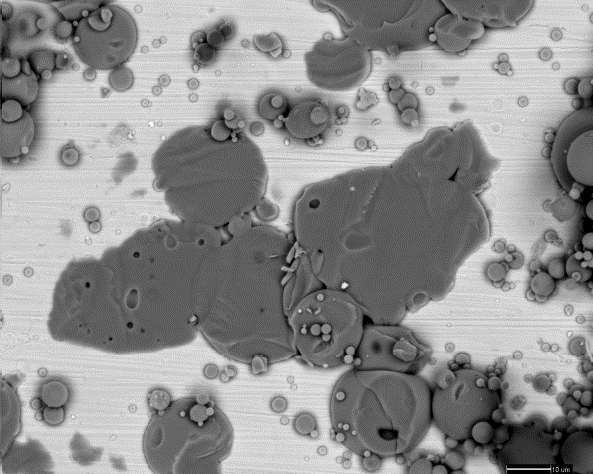 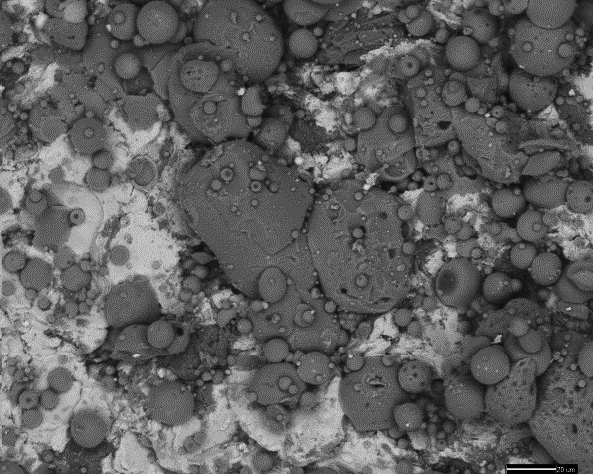 Modeling high viscosity droplet impact
Temperature and composition dependent viscosity*
log η (Pa s)
*Giordano D, Russell JK, & Dingwell DB. Silicate Melt Viscosity Calculator. 2008.
Temperature (°C)
Modeling high viscosity droplet impact
Particle based SPH method (smoothed particle hydrodynamics)
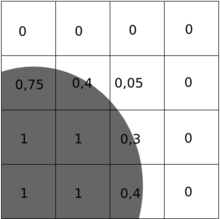 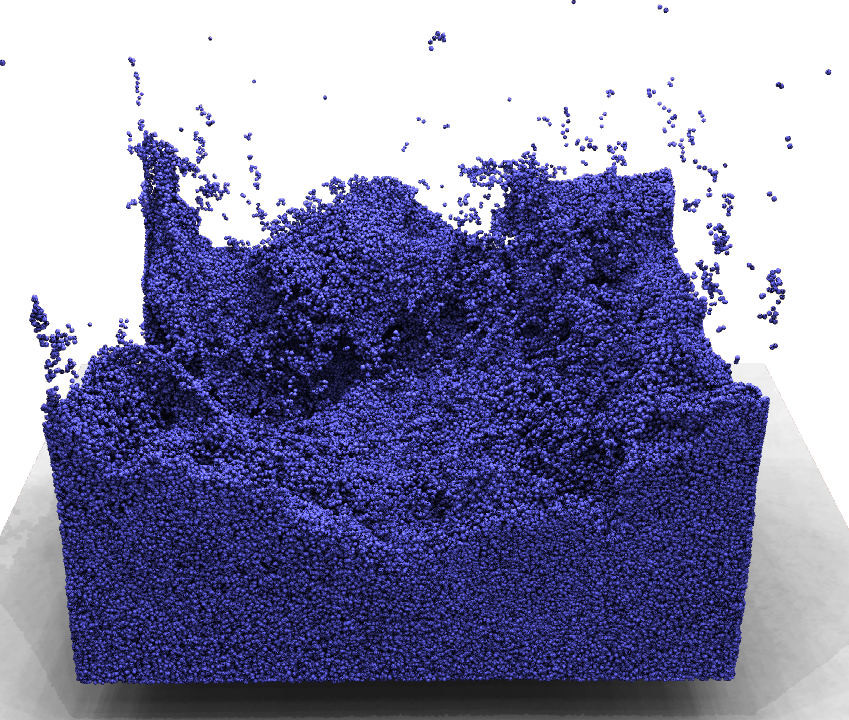 Eulerian Mesh (VOF)

High computational resource consumption
Lagrangian Particles (SPH)

By using different discretization/ interpolation method, SPH is faster then traditional VOF method
Have stability issue
Modeling high viscosity droplet impact
SPH method  (algorithm - density)
Any function A(r) could be represented by


If it’s interpolated by particles of mass m and density ρ



Where W is called the kernel function, h is the smoothed radius.

For example, the density ρ at each particle could be represented by
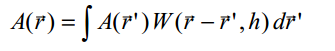 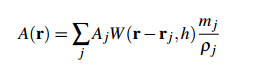 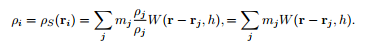 Modeling high viscosity droplet impact
SPH method  (algorithm -EOM)
There fore the N-S governing equation is then:







The surface of the substrate is set with damping and elasticity.
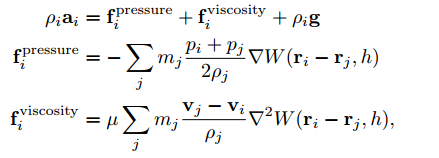 Modeling high viscosity droplet impact
SPH method  (algorithm –heat transfer)
The heat transfer equation could be represented:



Where


Ghost particles was generated to simulate  only the heat transfer between the substrate and droplet. They will not have any influence on the equation of motion.
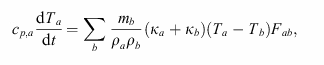 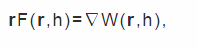 Modeling high viscosity droplet impact
Density stability
Modeling high viscosity droplet impact
Viscosity 1 Pas and no solidification
Modeling high viscosity droplet impact
Heat transfer
Modeling high viscosity droplet impact
Viscosity 1 Pas velocity 10 m/s normal impact
Spreading Factor 1.5
Modeling high viscosity droplet impact
Viscosity 10 Pas velocity 10 m/s normal impact
Spreading Factor 1.1
Modeling high viscosity droplet impact
Viscosity 50 Pas velocity 10 m/s normal impact
Spreading Factor 1.05
Modeling high viscosity droplet impact
Viscosity 50 Pas velocity 20 m/s oblique impact (30°)
Spreading Factor 1.1
Modeling high viscosity droplet impact
Viscosity 50 Pas velocity 20 m/s oblique impact (45°)
Spreading Factor 1.5
Modeling high viscosity droplet impact
Viscosity 50 Pas velocity 20 m/s oblique impact (60°)
Spreading Factor 1.7
Modeling high viscosity droplet impact
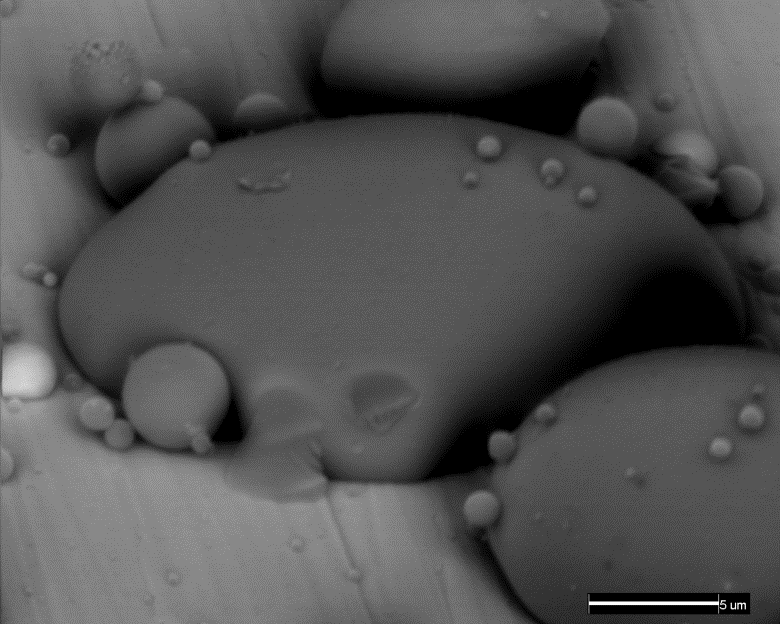 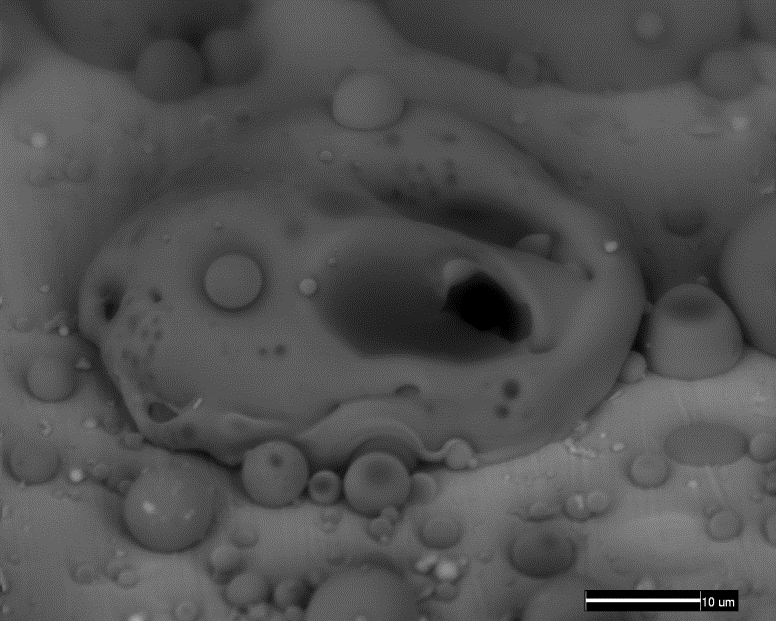 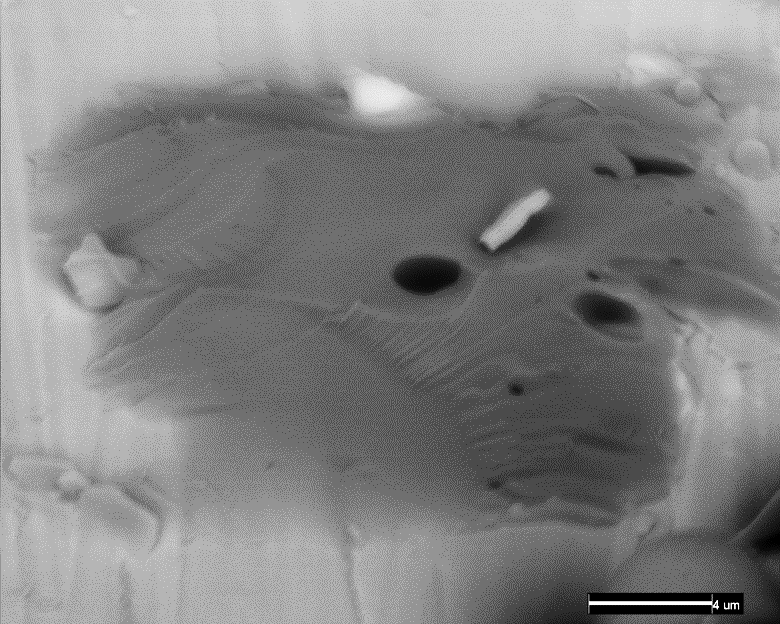 Conclusion and Next step
Viscoelastic (VE) model could be more proper in case of  simulating the particles.

The SPH EOM could be switched to  SPH VE  constitutive equations.
Thank you !